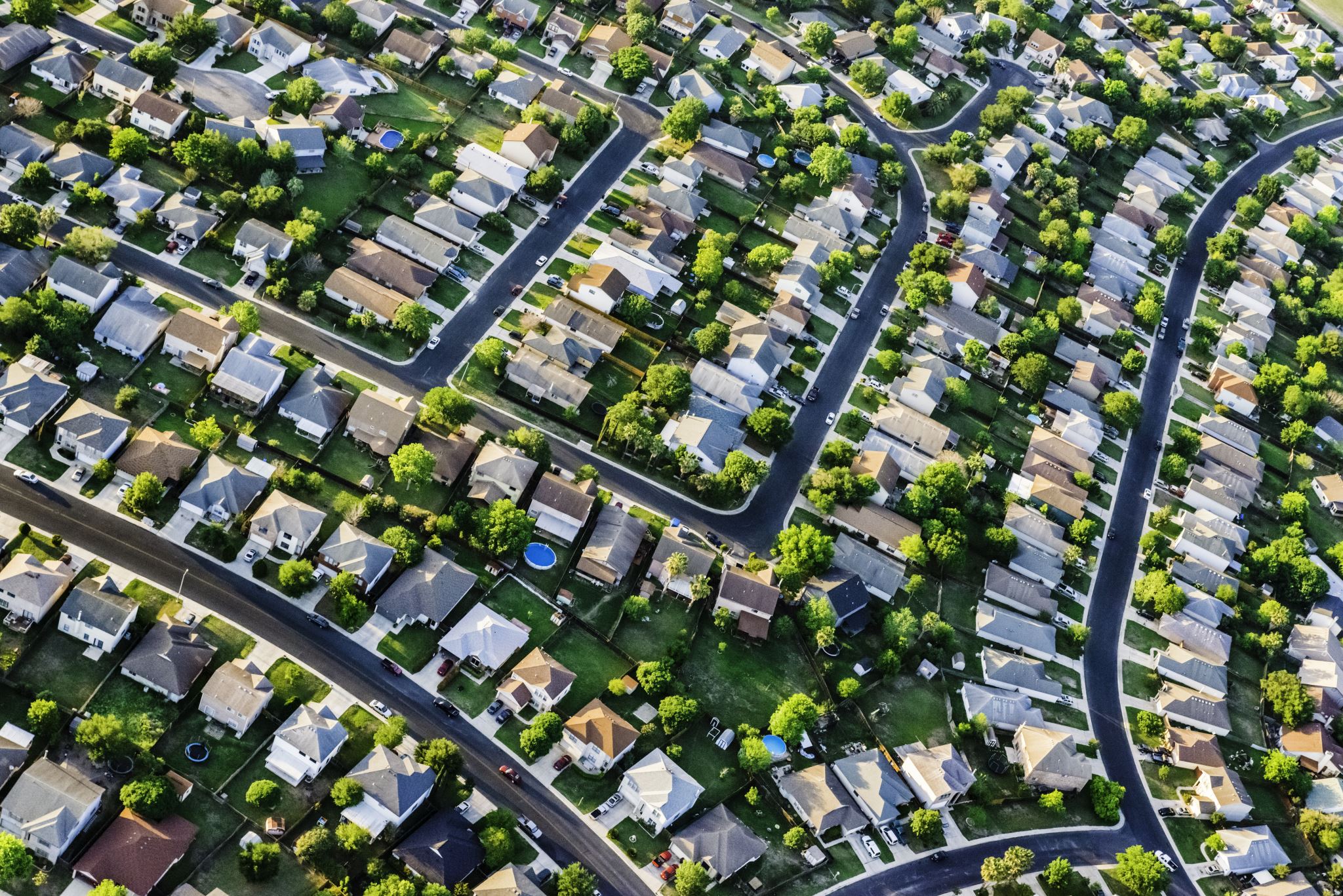 Providence Hills Survey Responses
2022 Survey
Purpose
Who Took Survey? Valid Sample Size?
41 homes (15.8%) v. 15% target
Average Years of Ownership: 12.2 (y) v. 13.3 (avg)
Median Years of Ownership: 10 (y) v. 13 (avg)
Assessing the Results
Most Appreciated Features
Most Need for Improvement
Top Priority Areas
Events
Community Event Attendance
Children Age Ranges
4th of July: Parade, Fireworks
Block Party
Book Club
Clubs
Community Golf Outing
Family/Children:  BBQ/Picnic/Meet & Greet (During Kids Hours), Get-Togethers/Play Groups for Kids
Movie Night
Organized Halloween Participation
Organized Pickleball Group/League
Panthers Watch Party
Thanksgiving: 5k / Toddle Trot, Something
Trivia Night
Event Ideas
Amenities
Use of Pool
Use of Tennis/Pickleball
Use of Playground
Use of Clubhouse
Use of Amenities Comparison
Clubhouse & Other
Access: to Pool Deck
Amenities: Games/Movie Selection
Documentation/Communication: Knowledge to Reservation Process & Facility Information
Exterior Upkeep: Gutters Clogged, Spiders and Wasps, Windows, Paint
Facility Layout: Larger Kitchen, Updated Kitchen, Outdoor Seating, Grill
Hours: Ability to Reserve Until 2AM
Interior Upkeep: New Tables, Chairs, Paint, Décor; Carpet
Technology: Functional TV, Wi-Fi, Updated Sound System
Clubhouse Change Ideas
Open Clubhouse
Volunteer Opportunities
Other Input
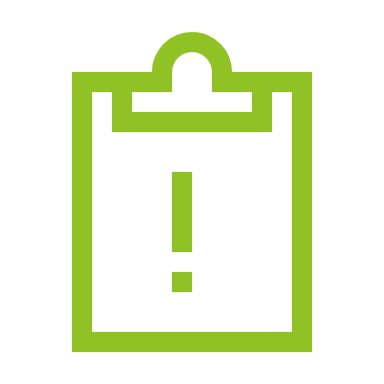 Recommendations /Action Items